Использование ресурсов цифровой образовательной среды МОУ СШ № 2
Павлова Т.В, Вахрина Е.Е., 
заместители директора по УВР
г. Переславль-Залесский, 2022 уч.г.
Цифровая образовательная среда
В 2021 году МОУ СШ № 2 вступила в региональный проект «Цифровая образовательная среда». 
       Под «Цифровой образовательной средой» понимается единая информационная система, объединяющая всех участников образовательного процесса — учеников, учителей, родителей и администрацию школы. 
          
     Система включает в себя:
1.Информационные образовательные ресурсы.2.Технологические средства: компьютеры, средства связи (смартфоны, планшеты), иное информационно-коммуникационное оборудование.3. Систему педагогических технологий.
Цифровая образовательная среда
ЦОС создаёт условия для применения в традиционной классно-урочной системе и внеурочной деятельности возможностей электронного образования, дистанционных обучающих технологий и ресурсов.
Использование ресурсов ЦОС в школе даёт нашим обучающимся и педагогам следующие преимущества:
•    доступ к различным образовательным сайтам и порталам, при помощи которых обучающиеся получают новые знания, закрепляют изученное по школьным предметам;

• возможность использования материальной базы обучающимися для работы в проектно-исследовательской деятельности; 
• возможность дистанционного освоения учебного материала детьми;
Образовательные сайты и порталы
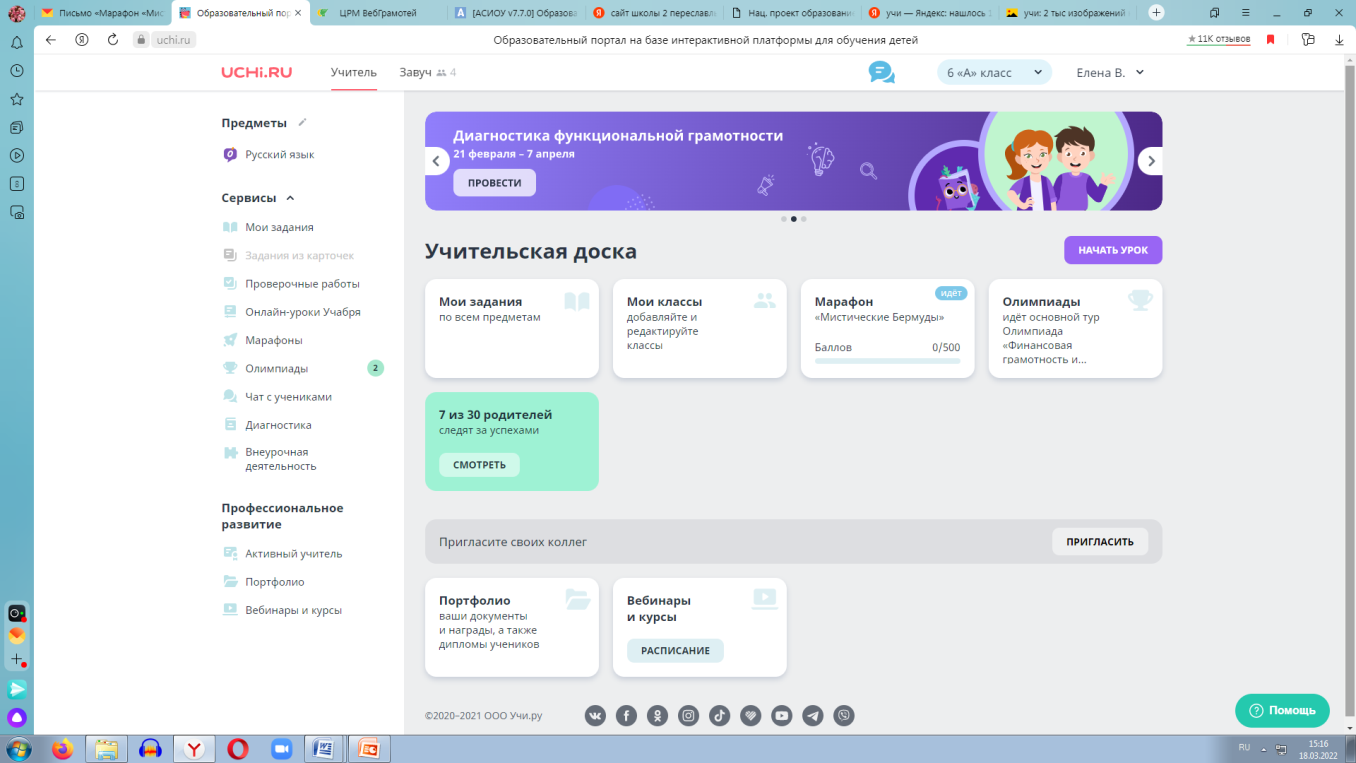 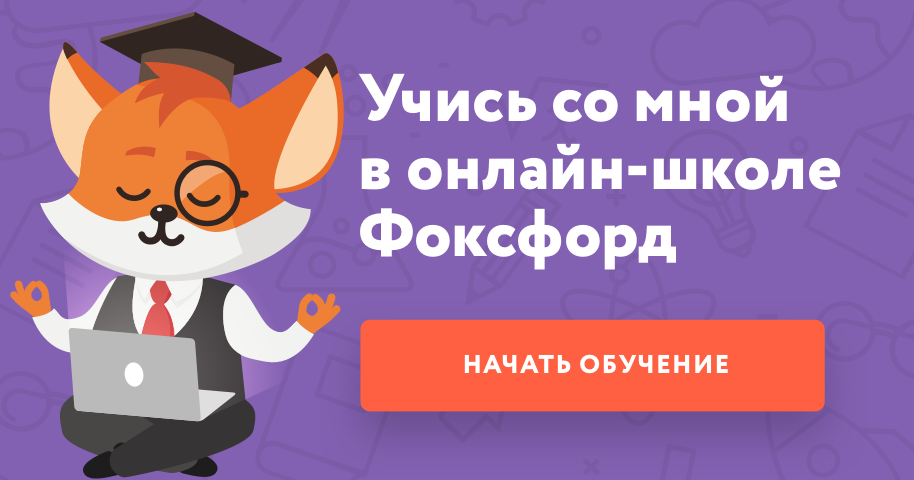 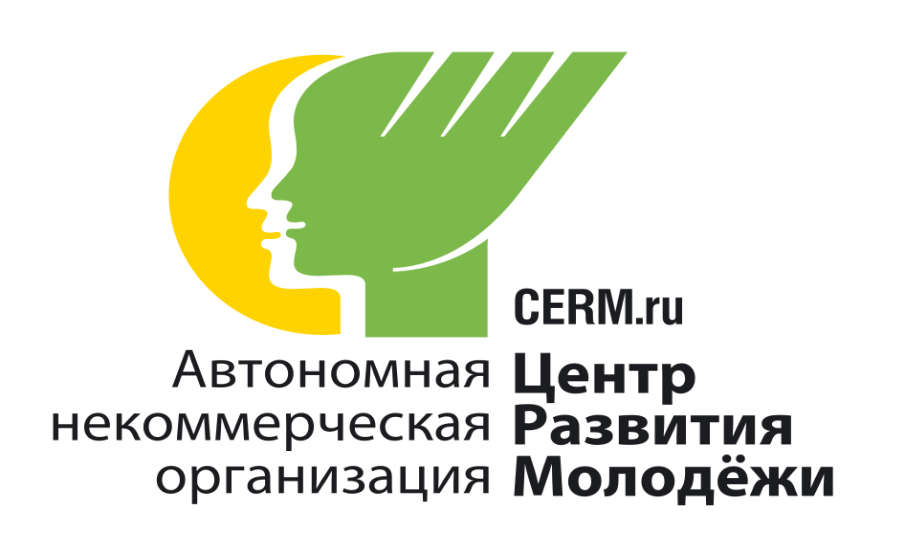 Урок русского языка
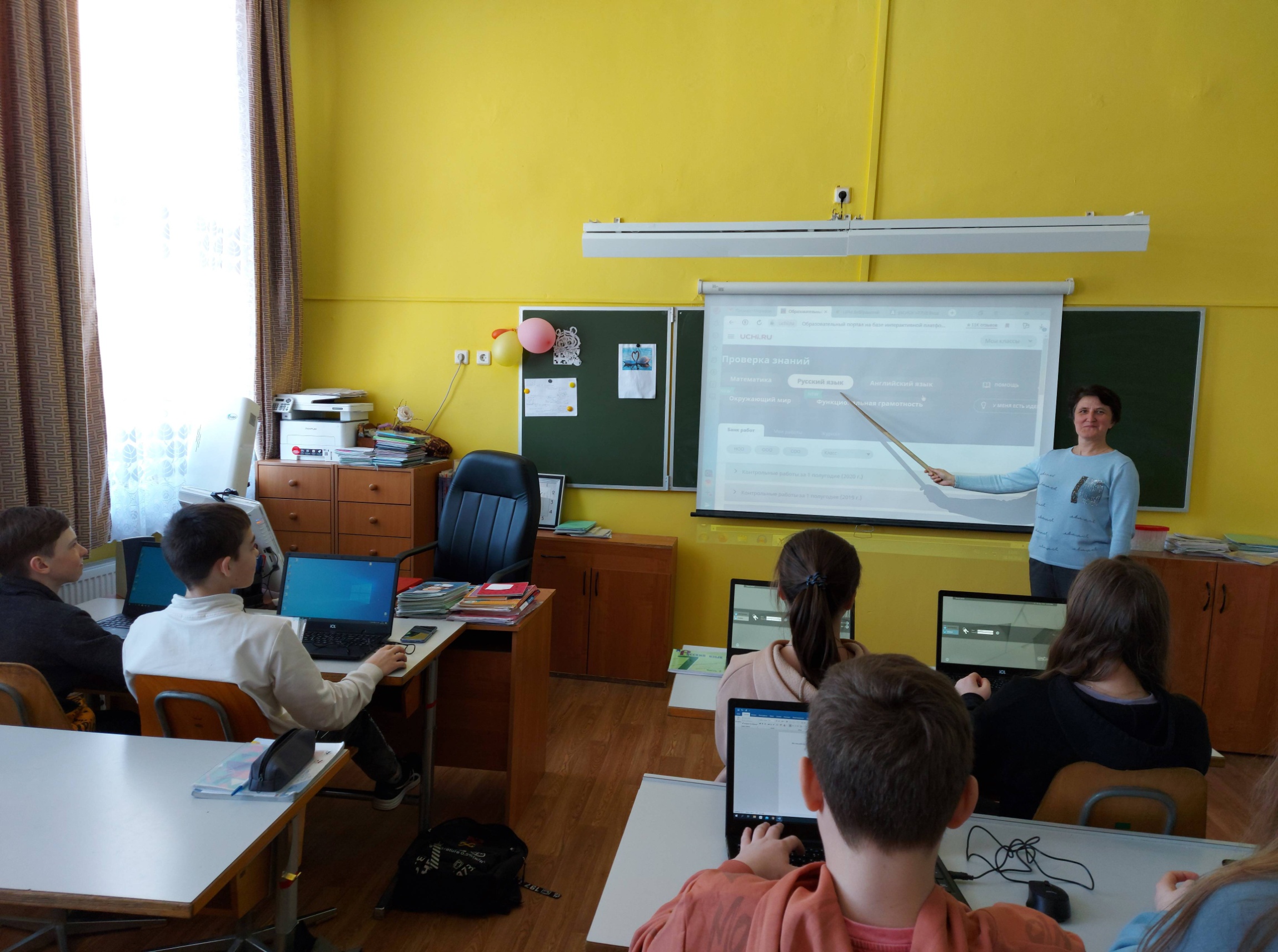 Подготовка к ВПР по русскому языку, 7 «б» класс, учитель Павлова Т.В.
Урок литературы
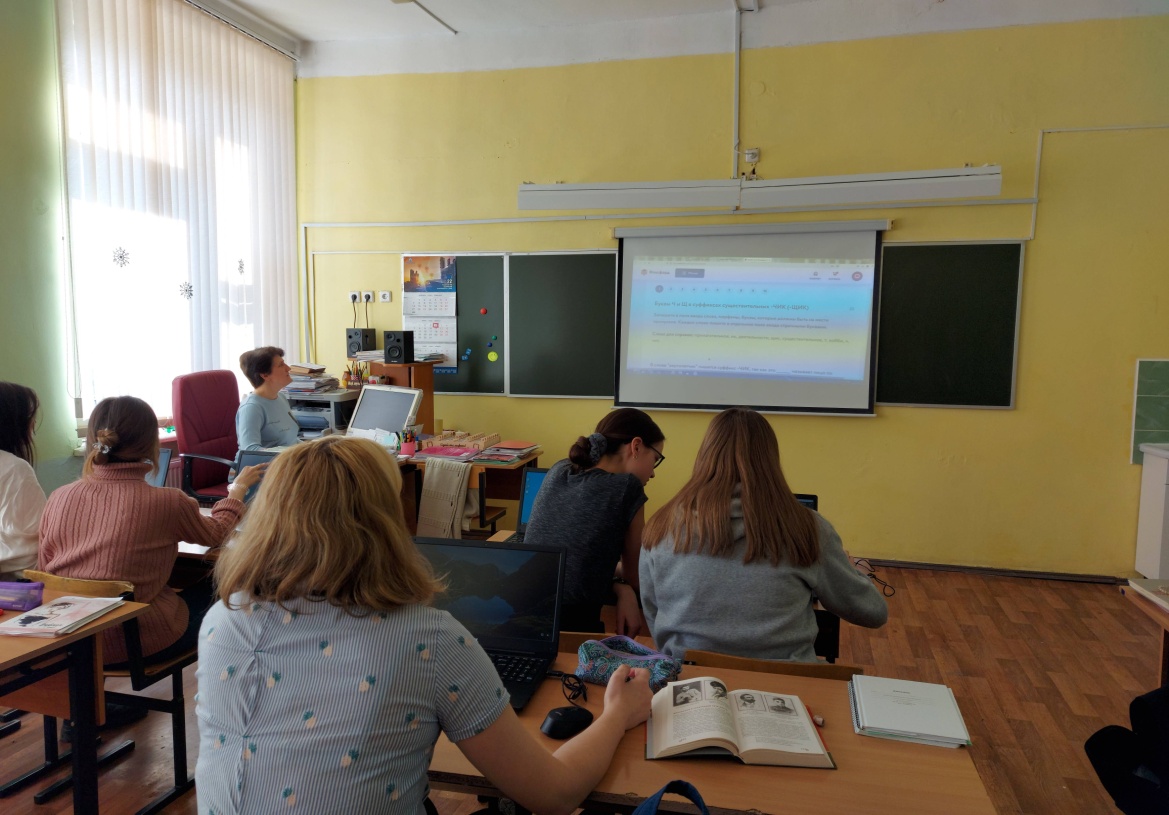 Урок литературы, 11 «а» класс, учитель Павлова Т.В.
Урок основы безопасности жизнедеятельности
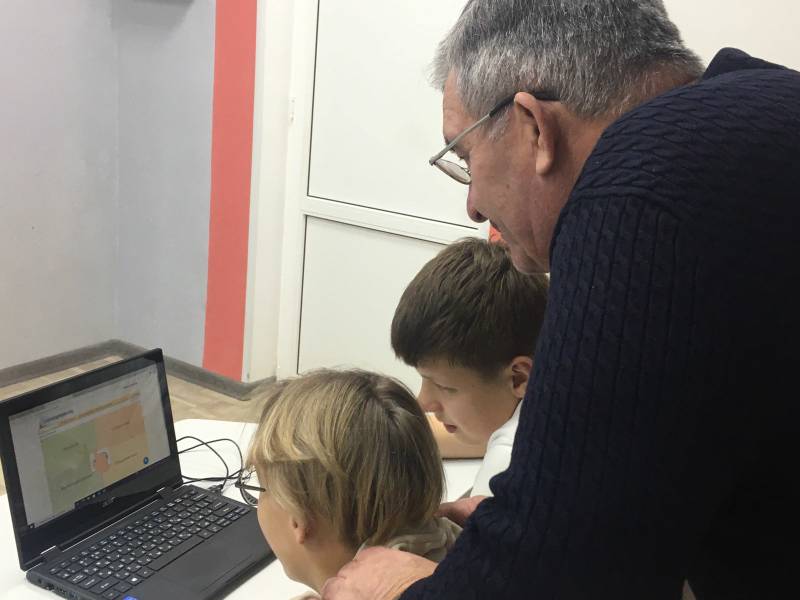 Урок ОБЖ, 8 «а» класс, учитель Шибин В.И.
Элективный курс по русскому языку
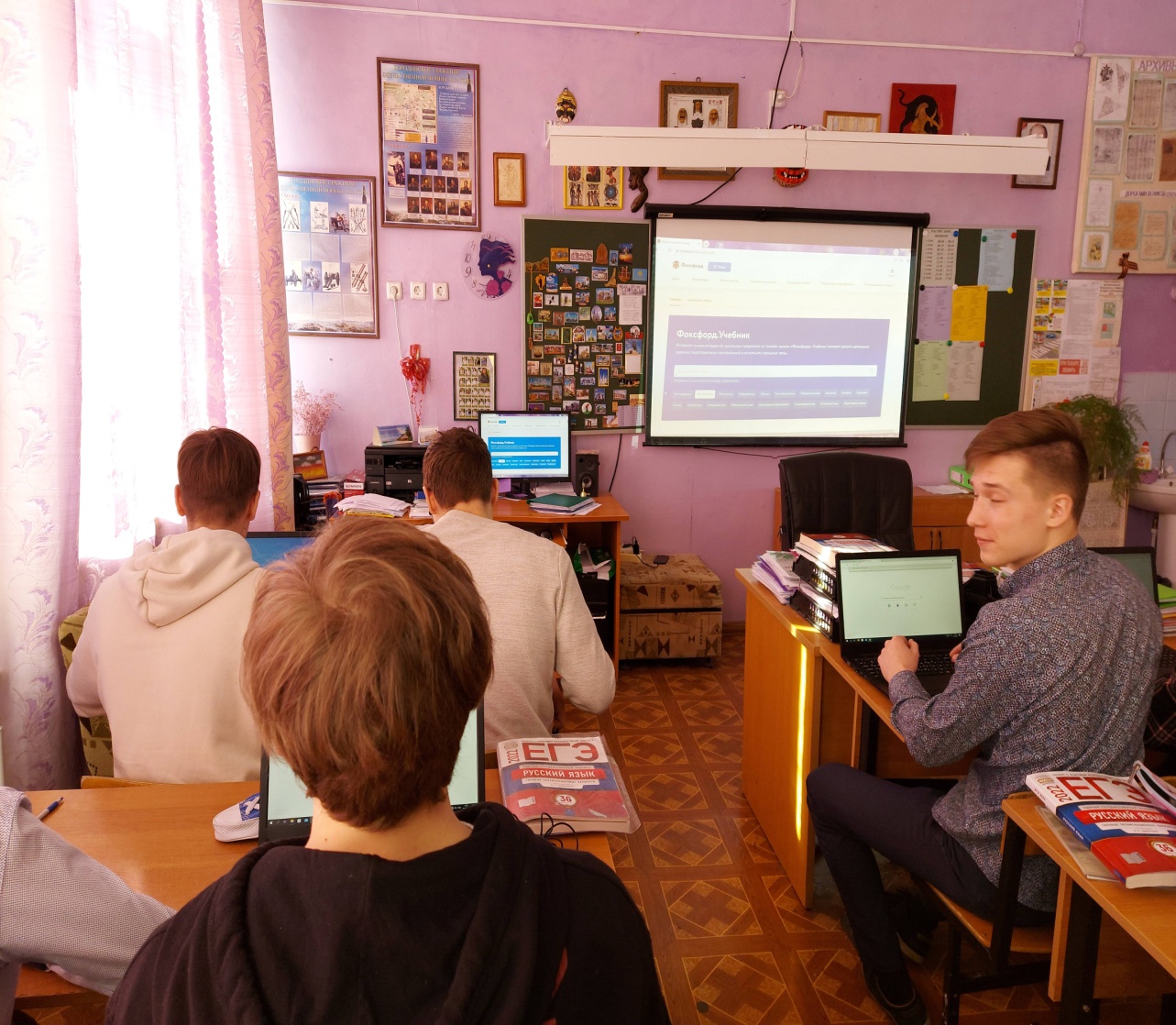 Подготовка к ЕГЭ по русскому языку, 10 «а» класс, учитель Вахрина Е.Е.
Внеурочная деятельность
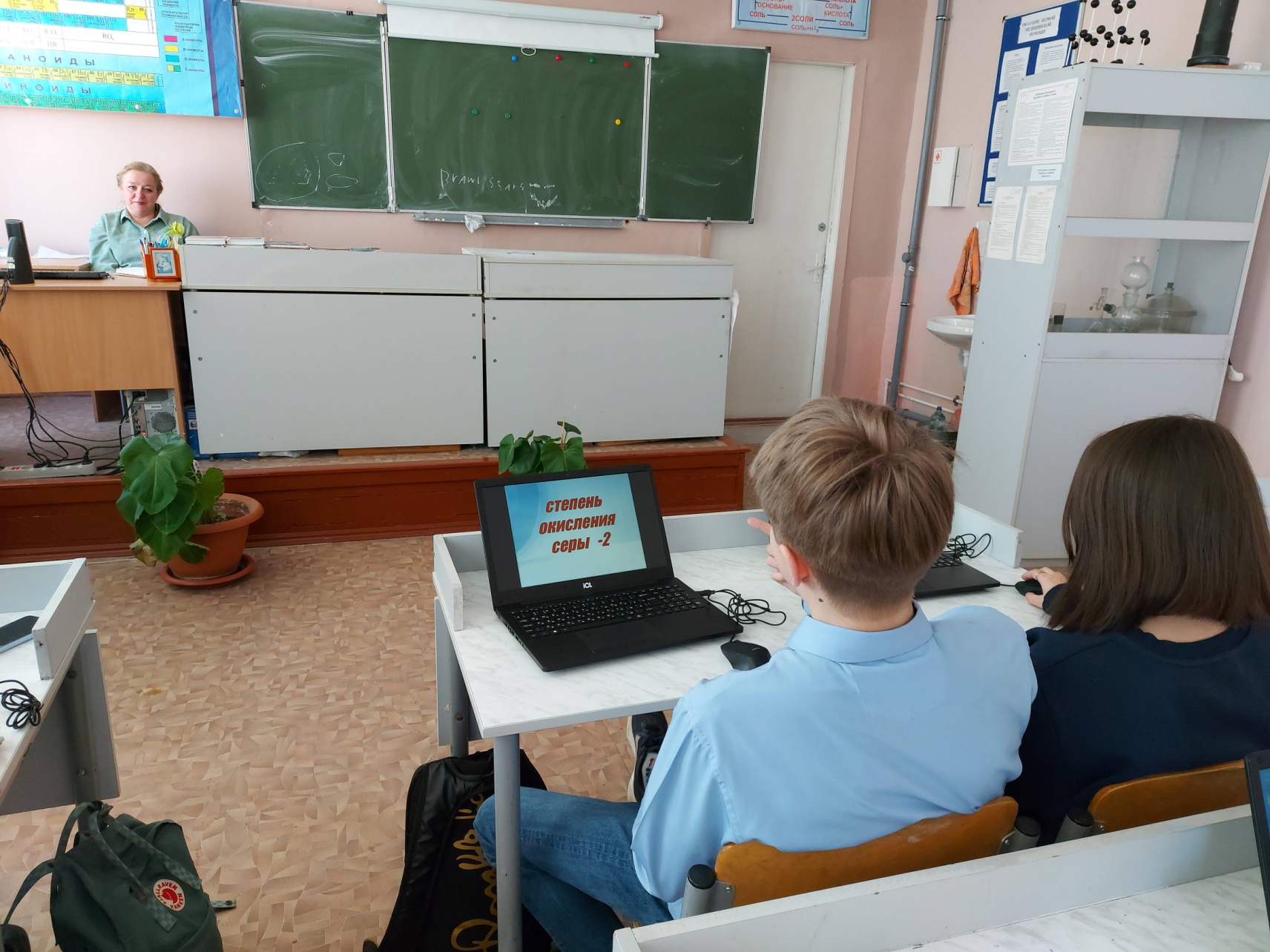 Проектно-исследовательская деятельность по химии, 9 «б» класс, учитель Зубкова Н.В.
Внеурочная деятельность
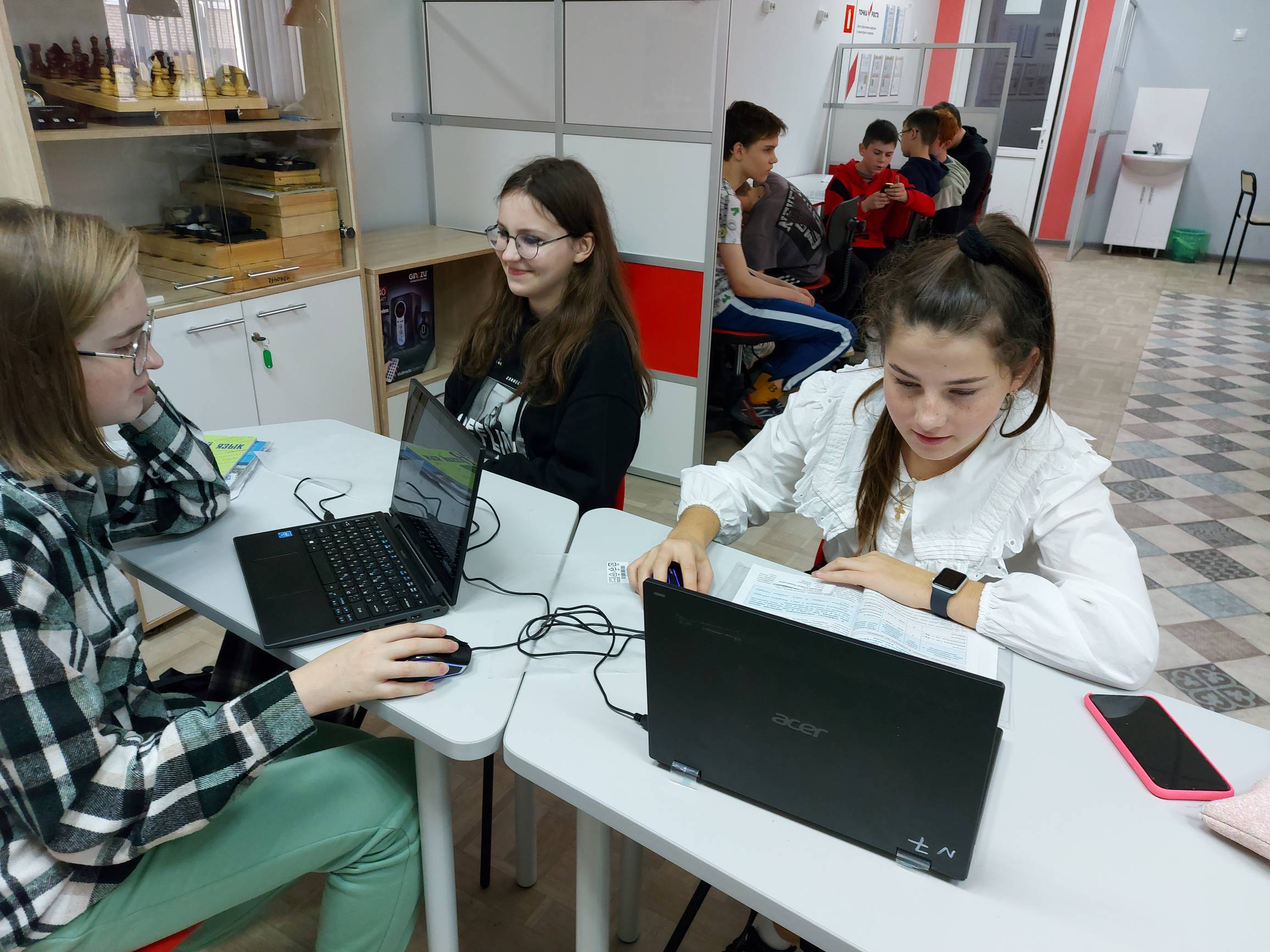 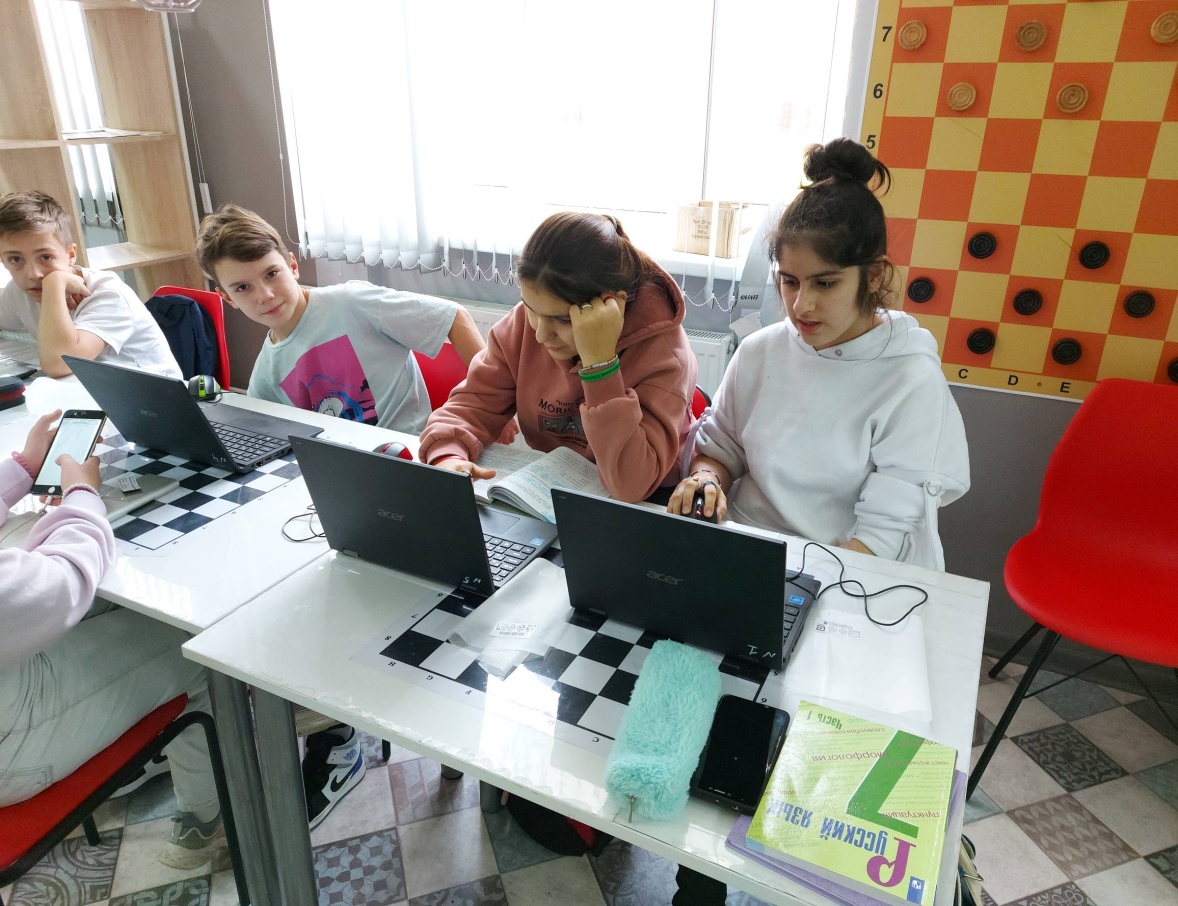 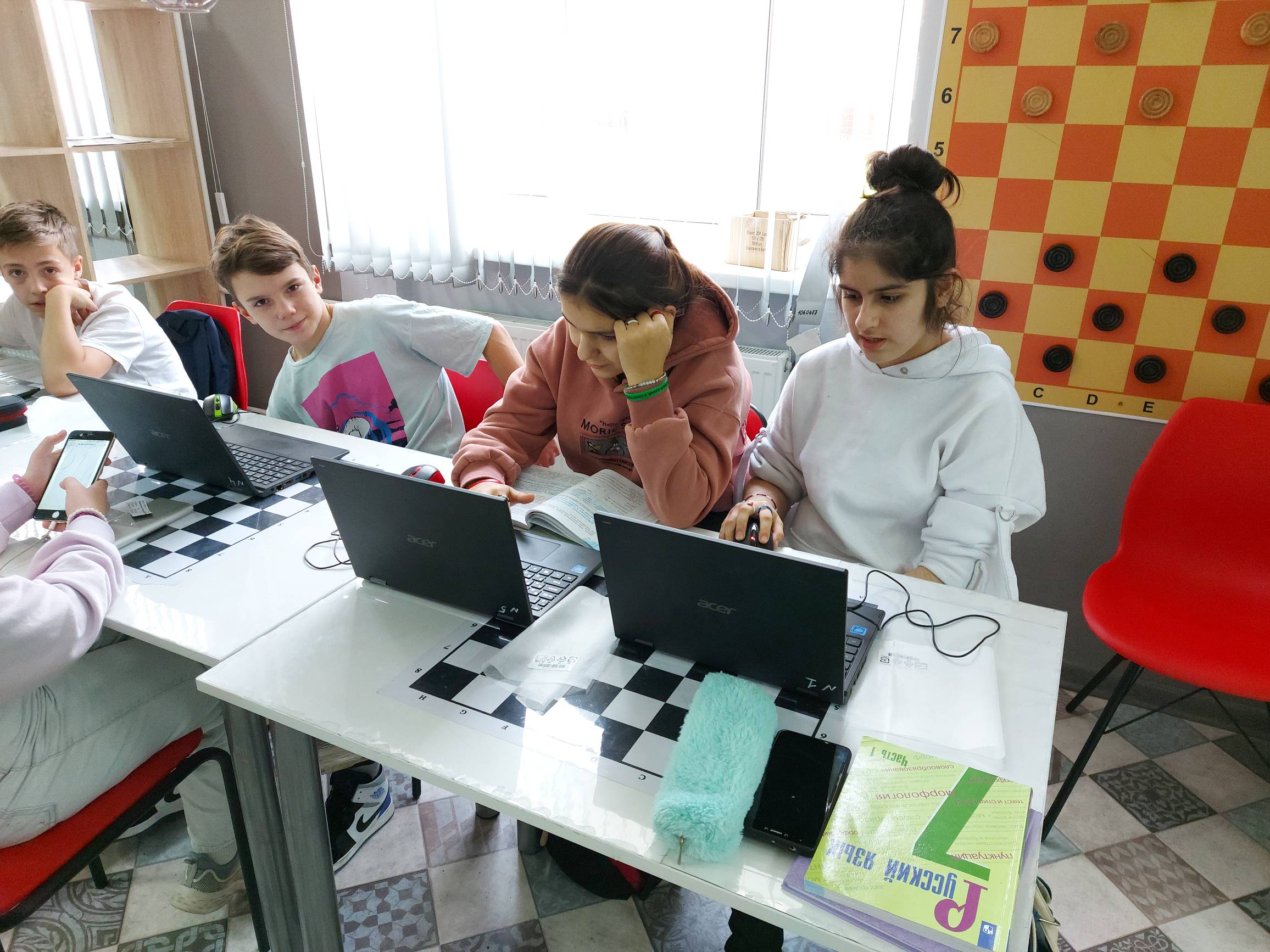 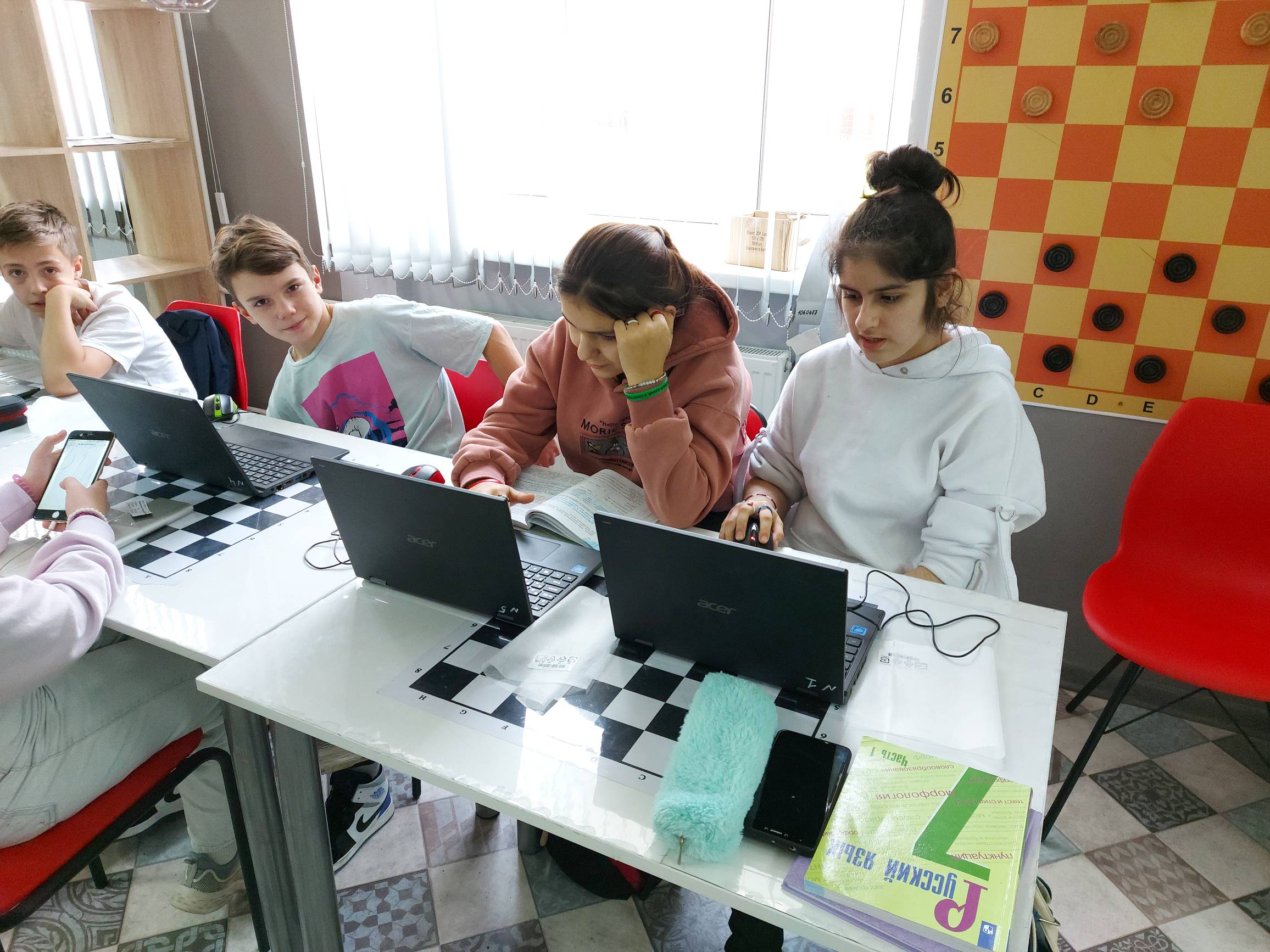 Работа с электронными словарями по русскому языку, 7 «а» класс, учитель Вахрина Е.Е.
Внеурочная деятельность
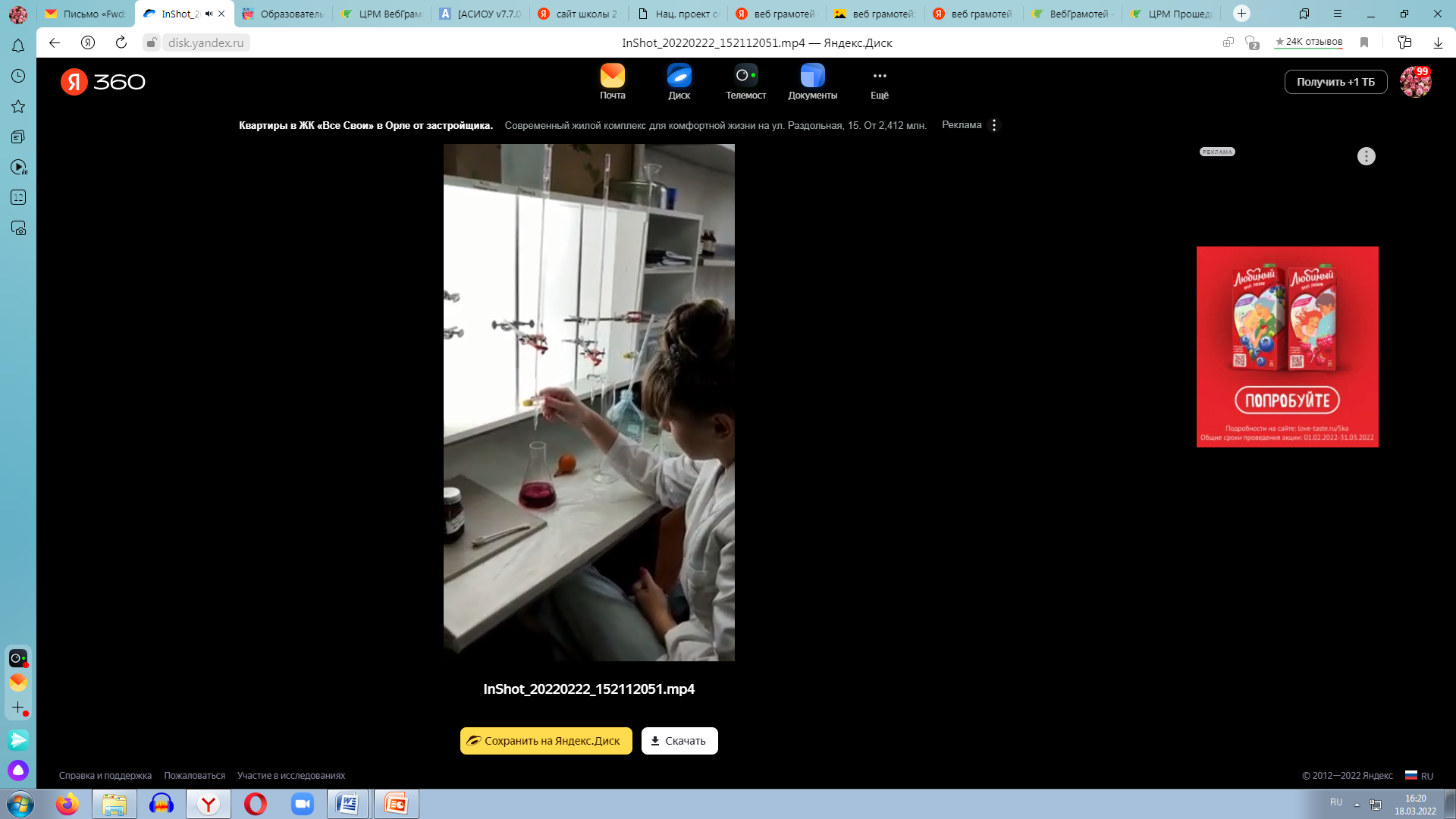 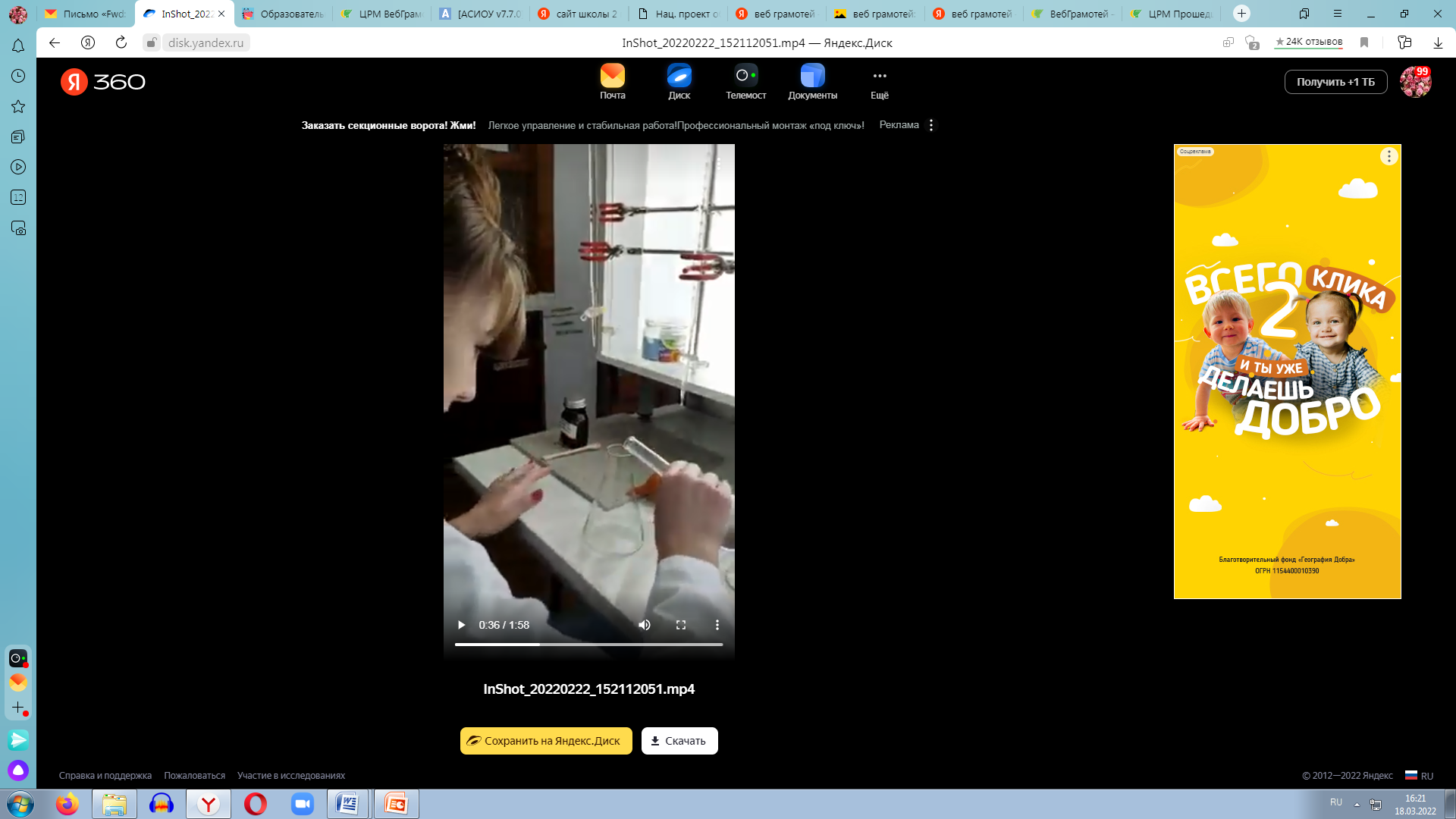 Создание видеоролика по  химии в рамках проектно-исследовательской деятельности
Спасибо за внимание!
Контакты
vahrina@school2-pereslavl.ru
pavlova@school2-pereslavl.ru